RevelationTrust God
Lesson 22 – New Heaven, Earth, and Jerusalem
The True Jerusalem
Revelation 21:9-27
“The Great City, Holy Jerusalem”
What did the angel promise to show John?  What did John actually see?  How can the two be reconciled?  What is implied by the city “descending out of heaven from God”?
Then one of the seven angels who had the seven bowls filled with the seven last plagues came to me and talked with me, saying, “Come, I will show you the bride, the Lamb’s wife.” And he carried me away in the Spirit to a great and high mountain, and showed me the great city, the holy Jerusalem, descending out of heaven from God (21:9-10)
Promised to show “the bride, the Lamb’s wife” but instead showed “the great city, the holy Jerusalem”. … How are they equivalent?
As with Rome (17:1-18), Babylon, Tyre, Nineveh, earthly Jerusalem, the collective people of heavenly Jerusalem are personified as a woman, bride (19:7-14; Gal.4:26)
Emphasizes sad potential of previous peoples and preciousness of the Lamb’s bride.
Descent from heaven symbolizes God’s provision, not from men (Gal. 1:11-24).
Abundant, but Limited Access
What symbols are used to indicate that this city is perfect for all of God’s people?
… having the glory of God. Her light was like a most precious stone, like a jasper stone, clear as crystal.  Also she had a great and high wall with twelve gates, and twelve angels at the gates, and names written on them, which are the names of the twelve tribes of the children of Israel:  three gates on the east, three gates on the north, three gates on the south, and three gates on the west.  Now the wall of the city had twelve foundations, and on them were the names of the twelve apostles of the Lamb. (21:11-14)
God fills it with “glory, light” (“jasper”, 4:3; Exo. 40:34; 1 Kings 8:11; Eph. 2:22).
“Great and high wall” represents unbreachable security, protection, and safety.
“Twelve gates” indicate access for all of God’s people, guarded by “twelve angels”.
“Three gates” from all four directions (east, north, south, west) emphasize abundant access for all peoples, nations (“tribes”), but watched by “angels” (Gen. 3:24; 1Pt. 1:12; Hb.1:14).
“Twelve foundations” indicate stability for the city to host all of God’s people (Lk. 6:47-49).
“Names of the twelve apostles of the Lamb” points to their critical witness (Eph. 2:19-22), again highlights limited access, fellowship (Mat. 19:28; 1Jn 1:1-4; 4:1, 6), uniting OT & NT.
The City Four-Square
And he who talked with me had a gold reed to measure the city, its gates, and its wall.  The city is laid out as a square; its length is as great as its breadth. And he measured the city with the reed: twelve thousand furlongs. Its length, breadth, and height are equal.  Then he measured its wall: one hundred and forty-four cubits, according to the measure of a man, that is, of an angel.  The construction of its wall was of jasper; and the city was pure gold, like clear glass. (21:15-18)
Similar to Messianic temple visions of 11:1-2; Eze. 40-48, but by angel with golden reed.
“Twelve thousand furlongs” (1400-1500 miles) implies ample room for all of God’s people.
The “square” base and “equal …length, breadth, and height” implies symmetry, beauty, and perfection – reminiscent of inner sanctuary cube for ark of the covenant of Solomon’s temple (1 Kings 6:18-20). … The whole city is one giant sanctuary, the ultimate most Holy place!
Over 2/3 the area of the continental United States of America, over 2/3 volume of moon!!!
The City Four-Square
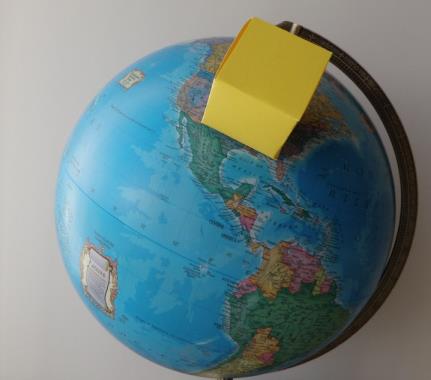 The City Four-Square
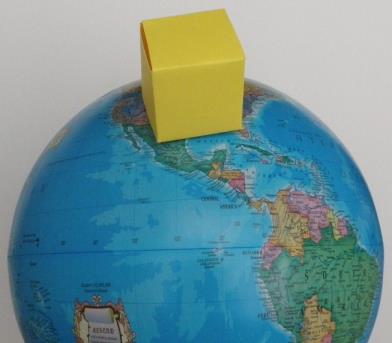 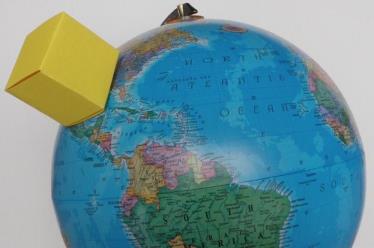 The City Four-Square
And he who talked with me had a gold reed to measure the city, its gates, and its wall.  The city is laid out as a square; its length is as great as its breadth. And he measured the city with the reed: twelve thousand furlongs. Its length, breadth, and height are equal.  Then he measured its wall: one hundred and forty-four cubits, according to the measure of a man, that is, of an angel.  The construction of its wall was of jasper; and the city was pure gold, like clear glass. (21:15-18)
Similar to Messianic temple visions of 11:1-2; Eze. 40-48, but by angel with golden reed.
“Twelve thousand furlongs” (1400-1500 miles) implies ample room for all of God’s people.
The “square” base and “equal …length, breadth, and height” implies symmetry, beauty, and perfection – reminiscent of inner sanctuary cube for ark of the covenant of Solomon’s temple (1 Kings 6:18-20). … The whole city is one giant sanctuary, the ultimate most Holy place!
Over 2/3 the area of the continental United States of America, over 2/3 volume of moon!!!
The thickness of the wall, 12 x 12 cubits, emphasizes reinforced strength to either protect all people inside or keep out all people (“though they join forces”, Proverbs 11:21; 16:5).
Beyond Solomon’s temple overlaid in gold (1 Kings 6:21-22), the whole city is pure, clear, shining gold – superlative beauty, preciousness, and value, unknown to man.
Beauty Untold
The foundations of the wall of the city were adorned with all kinds of precious stones: the first foundation was jasper, the second sapphire, the third chalcedony, the fourth emerald, the fifth sardonyx, the sixth sardius, the seventh chrysolite, the eighth beryl, the ninth topaz, the tenth chrysoprase, the eleventh jacinth, and the twelfth amethyst.  The twelve gates were twelve pearls: each individual gate was of one pearl. And the street of the city was pure gold, like transparent glass. (21:19-21)
Generally, foundations indicate all vivid colors and most precious value.
Specifically, likely refers to all people of spiritual Israel, all people (Exo. 28:15-21).
Or, if interpreted as spiritual virtues, then city’s foundation reflects all spiritual virtues of God
“Twelve gates … each …of one pearl” – indicate extravagant beauty for all of God’s people.
Even the most common things are beautiful – even the “street of the city was pure gold”.
“Like transparent glass” either indicates stunning beauty and value unlike anything known.
All of these symbols emphasize ultimate desirability with brilliant glory, ample room, and abundant access to all, provided you enter God’s way!
No Temple, Sun, or Moon?
Why is no temple structure or sun required to illuminate the city?
But I saw no temple in it, for the Lord God Almighty and the Lamb are its temple.  The city had no need of the sun or of the moon to shine in it, for the glory of God illuminated it. The Lamb is its light.  (21:22-23)
No representation of God or monument to Him is required, because He is there!
In contrast to:
Tabernacle used during early Jewish history.
Temple used from time of Solomon.
Church providing a spiritual temple (1 Cor. 3:16; Eph. 2:21-22), reflecting God on earth.
In heaven, we will dwell directly with Him in His home, not Him indirectly here on earth.
No light source is required to provide visibility, direction, understanding, wisdom, hope or glory, because God and Jesus provide an infinite source.
Emphasizes direct access, communication with God (Psalm 119:104-105, 130).
Land of Eternal Day
What is the significance of there being “no night there”?
Its gates shall not be shut at all by day (there shall be no night there). (21:25)
Implies that the light provided by God will never diminish or darken:
This is the message which we have heard from Him and declare to you, that God is light and in Him is no darkness at all. (1 John 1:5)
Every good gift and every perfect gift is from above, and comes down from the Father of lights, with whom there is no variation or shadow of turning. (James 1:17)
He will never lose power nor His character weaken.
Also, there will be no end to the direction, wisdom, guidance, understanding, hope, and fellowship provided by Him.
Glories there will never fade nor go away.  Not temporary “filling” as before.
No need to ever shut the gates indicates eternal absence of threat.
The Glory and Honor of Nations
And the nations of those who are saved shall walk in its light, and the kings of the earth bring their glory and honor into it. … And they shall bring the glory and the honor of the nations into it. (21:24, 26)
In what way is “the glory and the honor of nations” brought into the city?  What is the “glory and honor of all nations” (see Haggai 2:6-9; Micah 4:2; Zechariah 2:10-12; 14:14; Isaiah 60)?
In spiritual terms, what is the most glorious, honorable treasure to be offered by a nation and its king except its holy, spiritual remnant (Haggai 2:6-9; Micah 4:1-2; Zechariah 2:10-12; Isaiah 60)?  Saved people are their true wealth in God’s eyes!
“They shall be Mine,” says the LORD of hosts, “On the day that I make them My jewels. And I will spare them As a man spares his own son who serves him.” (Mal.3:17)
The LORD their God will save them in that day, As the flock of His people. For they shall be like the jewels of a crown, Lifted like a banner over His land … (Zec. 9:16)
“The Wealth of All Nations”
“For thus says the LORD of hosts, ‘Once more in a little while, I am going to shake the heavens and the earth, the sea also and the dry land. And I will shake all the nations; and they will come with the wealth of all nations; and I will fill this house with glory,’ says the LORD of hosts. The silver is Mine, and the gold is Mine,’ declares the LORD of hosts. ‘The latter glory of this house will be greater than the former,’ says the LORD of hosts, ‘and in this place I shall give peace,’ declares the LORD of hosts.” (Haggai 2:6-9 NASB)
Now it shall come to pass in the latter days That the mountain of the LORD’S house Shall be established on the top of the mountains, And shall be exalted above the hills; And peoples shall flow to it. Many nations shall come and say, “Come, and let us go up to the mountain of the LORD, To the house of the God of Jacob; He will teach us His ways, And we shall walk in His paths.” For out of Zion the law shall go forth, And the word of the LORD from Jerusalem. (Micah 4:1-2)
“Kings, Wealth of the Gentiles”
The Gentiles shall come to your light, And kings to the brightness of your rising. Lift up your eyes all around, and see: They all gather together, they come to you; Your sons shall come from afar, And your daughters shall be nursed at your side. … Because the abundance of the sea shall be turned to you, The wealth of the Gentiles shall come to you. … Therefore your gates shall be open continually; They shall not be shut day or night, That men may bring to you the wealth of the Gentiles, And their kings in procession. For the nation and kingdom which will not serve you shall perish, And those nations shall be utterly ruined.  … But you shall call your walls Salvation, And your gates Praise. The sun shall no longer be your light by day, Nor for brightness shall the moon give light to you; But the LORD will be to you an everlasting light, And your God your glory. Your sun shall no longer go down, Nor shall your moon withdraw itself; For the LORD will be your everlasting light, And the days of your mourning shall be ended. Also your people shall all be righteous; They shall inherit the land forever, The branch of My planting, The work of My hands, That I may be glorified. (Isaiah 60:3-21; also, Zechariah 14:7-21)
Reuses the symbol, the gathering into the Messianic kingdom of all nations’ remnant, providing spiritual relationship with God, now fully realized in His direct immediate presence in heaven.
A Pure, Holy City
What is not brought into the city?  Lessons?
But there shall by no means enter it anything that 1defiles, or 2causes an abomination or 3a lie, but only those who are written in the Lamb’s Book of Life. (21:27)
Indicates requirement for holiness (Zechariah 5, 14):
as He who called you is holy, you also be holy in all your conduct, because it is written, “Be holy, for I am holy.” (1 Peter 1:15-16)
Also indicates requirement to be acknowledged by Jesus (Matthew 7:21-23).
Reminded explicitly, emphatically that there is no way into the city but by God’s will, fellowship, acceptance – simultaneously abundant, ample, but limited, controlled, conditional access – before He “shuts the door” (Luke 13:25).
Emphasizes security, safety, but importantly warns against insincere, half-hearted, double-minded commitment.  We must continually move toward holiness, purity!
Church or Heaven?
Preterists often apply this vision of the heavenly city to the present church.  Fit?
Follows millennium (20:2-7), longest time period specified in the Bible.
Revealing of city follows eternal judgment (20:9-13).
Follows dissolution of earth and heaven (20:11; 21:1).
Follows judgment unto water of life or lake of fire (20:15-21:8).
Rewards are comparable to those blessings provided elsewhere after death:
Wear robes of white (6:11; 7:14).
Serve God day and night in His temple in heaven (7:14-17; 11:19; 21:22).
Experience no hunger, thirst, nor heat (7:16).
Lamb feeds them and wipes away all tears (7:17).
Eat of the tree of life in the paradise of God (2:7).
Given a crown of life and not hurt by second death (2:10-11).
See God’s face which is impossible upon earth (22:4; 1 John 4:12).
Reign forever – not just 1000 years (22:5).
Chronology, description, superlatives and finality fit heaven better than church.
RevelationTrust God
Lesson 23 – Conclusion of  All Things
Paradise Regained
Revelation 22:1-5
The River of Life
What flowed through the city?  Where else is this symbol used in the New Testament?  What does its usage here suggest?
And he showed me a pure river of water of life, clear as crystal, proceeding from the throne of God and of the Lamb. (22:1)
A river watered the paradise of the Garden of Eden (Genesis 2:10).
Jesus offered the “water of life” to the Samaritan woman (John 4:10-14).
Foreshadowed in Ezekiel’s Messianic vision of river flowing out from under the temple threshold to the sea, healing the sea, and providing perennial fruit trees (Ezekiel 47:1-12; also, Joel 3:18; Zechariah 13:1; 14:8).
Contrast to poisoned, bitter waters of “wormwood”, judgment (8:10-11; 16:4-7).
First direct reference to joint throne of “God and of the Lamb” (3:21; 5:6, 13; 6:16; 7:10, 17; 12:5).  Allude to fulfillment of 1 Cor. 15:24-28; Philip. 2:6-7?
The Tree of Life
What grew in the city, and what did it provide?  Where else is this symbol used Scripture?  How is it used here?
In the middle of its street, and on either side of the river, was the tree of life, which bore twelve fruits, each tree yielding its fruit every month. The leaves of the tree were for the healing of the nations. (22:2)
“The tree of life” originally was located in the Garden of Eden (Genesis 2:9).
Man was denied access to it after his fall (Genesis 3:22-24).
Substantial allusions in Messianic symbol of bountiful trees with fruit for food and leaves for healing (Ezekiel 47:7, 11-12), reused and fully realized in heaven (2:7).
Incidentally, this symbol of life-giving is also applied to wisdom, soul-winning, realized hope, and a “wholesome tongue” (Proverbs 3:18; 11:30; 13:12; 15:4).
If mature Christians are symbolized as fruit-bearing trees (9:4), the ultimate tree of life would suggest access to God Himself, enough for all people, all needs, all time!
Better than Eden
How does this final scene resolve the conflicts and questions that arose in Gen. 3?
And there shall be no more curse, but the throne of God and of the Lamb shall be in it, and His servants shall serve Him.  They shall see His face, and His name shall be on their foreheads.  There shall be no night there: They need no lamp nor light of the sun, for the Lord God gives them light. And they shall reign forever and ever. (22:3-5)
Spiritual curse of sin was removed in Jesus (Gal. 3:13; Zec. 14:11, NASB).
But, finally, both the curse and death from Genesis 3 have also ceased.
A tree of life and a paradise better than Eden is regained because man dwells with God, sees Him face to face without any fear.  Man is finally, fully reconciled to God (3:12; 7:3; Exo. 33:17-23; Jn. 1:18; 14:7-9; 1 John 3:1-2; 4:12; 2 Cor. 5:17-21).
Notice reoccurring emphasis on no night nor need of sun because God is the light.
Man finally realizes the ultimate activity in service to God (Ecc. 3:10-11; 12:13).
Here, man achieves his ultimate purpose, victory, home – “reign forever and ever”.
An Untied Loose End?
Try to imagine how the fiery visions of hell, judgment, and punishment contrasted with the brilliance, glory, fulfillment of heaven would have encouraged saints facing martyrdom and persecution (13:9-10; 14:12-13). … How will it strengthen you?
What remains unresolved or unsettled at this point?  What is left to accomplish or decide?
… And they shall reign forever and ever. (22:5)
This represents the conclusion of all things, the happy ending – “they lived happily ever after”.
At this point in the timeline of Revelation, all things are concluded and satisfied.
All that remains is us.  Will we “overcome him by the blood of the Lamb and by the word of their testimony, and they did not love their lives to the death” (12:11)?
This “loose end” has been addressed all throughout the book.  Were you listening?
All that remains is the final appeal and invitation of revelation – and your response.
Urgency and Immediacy
of Application
Revelation 22:6-21
“Faithful and True”
Throughout this book multiple things and people are designated as “faithful and true”.  What is the significance generally attached by this label, and how is it used here?
“And to the angel of the church of the Laodiceans write, ‘These things says the Amen, the Faithful and True Witness, the Beginning of the creation of God’” (3:14)
Now I saw heaven opened, and behold, a white horse. And He who sat on him was called Faithful and True, and in righteousness He judges and makes war. (19:11)
Then He who sat on the throne said, “Behold, I make all things new.” And He said to me, “Write, for these words are true and faithful.”  And He said to me, “It is done! I am the Alpha and the Omega, the Beginning and the End. I will give of the fountain of the water of life freely to him who thirsts.” (21:5-6)
Then he said to me, “These words are faithful and true.” And the Lord God of the holy prophets sent His angel to show His servants the things which must shortly take place. (22:6); “Mouth of 2, 3 witnesses” (11:3; De.19:15-19; Mt.18:16; 2Co.13:1; 1Tm.5:19)
Absolutely dependable, certain message, as reliable as Jesus Himself.
“Must Shortly Take Place”
What is said that indicates this book applied to events close to the people of the 1st century?  How can this be reconciled with parts of chapters 20-22 which seem to refer to the end of the world and eternity in heaven, events transpiring at least 2000 years later?
Then he said to me, “These words are faithful and true.” And the Lord God of the holy prophets sent His angel to show His servants the things which must shortly take place.  Behold, I am coming quickly! Blessed is he who keeps the words of the prophecy of this book.”  (22:6-7)
How can 2000 years later be in any way considered “shortly” or “quickly”?
The chapters of Revelation depict 3 times, periods, or windows of judgment:
Imminent judgment of churches to whom epistle was written (1-3).
Prolonged, incremental judgment of Roman capital, empire, and religion (4-19).
Sudden end of the world, judging the Devil and all people, both living and dead (20-22).
Bulk of application would begin immediately and complete within a few generations.
Remainder of application is buffered by largest time period in the Bible – a millennium.
“Keep the Words of this Book”
“Behold, I am coming quickly! Blessed is he who keeps the words of the prophecy of this book.” (22:7)
How would one “keep the words of the prophecy of this book”?  What does it require of men?
Do not forget them and become discouraged (6:9-11; 11:1-10; 12:10-17; 13:14-17). 
Remember them and draw comfort and hope from them (7:9-17; 14:12-13; 21-22).
Obey the commands to abstain from immorality and defilement (18:4-5).  Do not be drawn into fellowship and compromise with recipients of judgment and desolation (13:15-17; 14:7-12; 17:2-7).
Follow the pattern of faithfulness, confession and endurance demonstrated by godly saints who have gone before us, “whose faith follow” (12:11; 20:4-6; Heb. 13:7).
John Worships the Angel – Again
Now I, John, saw and heard these things. And when I heard and saw, I fell down to worship before the feet of the angel who showed me these things.  Then he said to me, “See that you do not do that. For I am your fellow servant, and of your brethren the prophets, and of those who keep the words of this book. Worship God.”  (22:8-9)
What can we learn from John’s second attempt to worship the angel?  What does this imply about the message, nature of angels, and nature of God?
Indicates overwhelming power of this message and importance of keeping, obeying, guarding “this book”, emphasizing Jesus’ previous admonition.
Failure of this hero – twice – points to the genuine authorship and divine revelation.
Possible this is the same event recounted, expanded to include and emphasize messages concerning keeping and sealing this book …
Is it hard to imagine John’s error, when we worship men too easily (1 Cor. 1-4)?
John adds his eye-witness to the Father’s and Son’s witness (John 19:35; 21:24).
“Do Not Seal – Time is at Hand”
Why was John told to “not seal the words of the prophecy of this book”?  In contrast, what Old Testament prophet was instructed to seal up his prophecy?  What reason was given to him?  What was the object of fulfillment for his prophecy?  How does this help us interpret the book?
And he said to me, “Do not seal the words of the prophecy of this book, for the time is at hand.”  (22:10)
Indicates urgency and imminent time of application, fulfillment.  Compare to Daniel’s time:
“But you, Daniel, shut up the words, and seal the book until the time of the end; many shall run to and fro, and knowledge shall increase. … Go your way, Daniel, for the words are closed up and sealed till the time of the end.  Many shall be purified, made white, and refined, but the wicked shall do wickedly; and none of the wicked shall understand, but the wise shall understand.” (Daniel 12:4-10; also, 8:26)
Applied to destruction of temple by Antiochus Epiphanes (8:26) and Jerusalem, 600 years later, “many days yet to come” (Daniel 10:14; 12:1-3, 7, 11).
If 600 years was too far away to leave unsealed, how can 2000+ years be too near to seal?
“Be Unjust Still, Filthy Still”
“He who is unjust, let him be unjust still; he who is filthy, let him be filthy still; he who is righteous, let him be righteous still; he who is holy, let him be holy still.” (22:11)
Why would God want the “unjust” and “filthy” to continue in their sins?  How can this be reconciled with 2 Peter 3:9 and a God who wants everyone to repent and be saved?
God truly wants everyone to be saved (2 Peter 3:9; 1 Timothy 2:4; James 1:13).
As a consequence, He is extremely patient giving every opportunity (2 Peter 3:9).
However, there comes a point where patience will not help (“there is no remedy”, 2 Chr. 36:26).  At that point, only judgment remains, and it need not be delayed (10:6)!
“So do not pray for this people, or lift up a cry or prayer for them; for I will not hear them in the time that they cry out to Me because of their trouble.” (Jeremiah 11:14)
The only repentance possible for these people would be an insincere, incomplete response, which God would acknowledge, but it would only serve to delay the inevitable and prolong evil’s reign (1 Kings 21:18-29; 22:1, 8, 14-39).
“I Am Coming Quickly”
“And behold, I am coming quickly, and My reward is with Me, to give to every one according to his work.” (22:12)
Almost 2000 years have passed since Jesus left and promised to return, “coming quickly”?  Even if He returned today, how could that be considered “quickly”?  Or, is something else under consideration?
Refers to His imminent judgment on churches & Rome, not final return (2 The. 2:1-8).
Jesus’ return is often connected with judgment of nations and peoples in time – for example, destruction of Jerusalem foretold by Jesus:
Then the sign of the Son of Man will appear in heaven, and then all the tribes of the earth will mourn, and they will see the Son of Man coming on the clouds of heaven with power and great glory. (Matthew 24:30)
Jesus said to him, “It is as you said. Nevertheless, I say to you, hereafter you will see the Son of Man sitting at the right hand of the Power, and coming on the clouds of heaven.” (Matthew 26:64)
Unescapable, Imminent Judgement
What contrast is again emphasized by Jesus?  Why is this being repeated?
“And behold, I am coming quickly, and My reward is with Me, to give to every one according to his work.  I am the Alpha and the Omega, the Beginning and the End, the First and the Last.  Blessed are those who do His commandments, that they may have the right to the tree of life, and may enter through the gates into the city.  But outside are dogs and sorcerers and sexually immoral and murderers and idolaters, and whoever loves and practices a lie.” (22:12-15)
Judgment was imminent, so must prepare – not ignore.
Judgment will be based on our works – not intentions, family, wealth, status, etc.
Jesus’ judgment is unavoidable – nobody before or after Him offering alternatives.
“Dogs” symbolize living like animals without moral restraint (Deu. 23:17-18) and rejecting God’s teaching (Psalms 22:16, 20; Philippians 3:2; 2 Peter 2:22).
Obedience would bring blessing, immorality – otherwise, condemnation.
Preparing for judgment by repentance, rededication is all that mattered then & now.
Jesus, the Spirit, and the Bride Invite
“I, Jesus, have sent My angel to testify to you these things in the churches. I am the Root and the Offspring of David, the Bright and Morning Star.”  And the Spirit and the bride say, “Come!” And let him who hears say, “Come!” And let him who thirsts come. Whoever desires, let him take the water of life freely. (22:16-17)
Why are the number, nature, and identity of the people inviting us especially encouraging?
Jesus is the Judge (22:12; John 5:22), and He does not want anyone to be lost (2 Peter 3:9; 1 Timothy 2:4).
“Root, Offspring of David” reminds of the fulfilled Messianic prophecies (3:7; 2 Sam. 7).
“Bright and Morning Star” indicates a new day and a clear direction (2:28; Num. 24:17).
The angels also are invested in our salvation, wanting us to be saved (Heb. 1:14).
The Spirit is Revelator, Comforter (Jn. 14:16-18, 26; 16:7), who also wants us to be saved.
The Bride, consisting of all who have been saved before us, want us to be saved.
All who are good and honorable are pulling for us, wanting us to answer the invitation.
Recognize your need, are “thirsty” (Jn. 4:10-15)?  Not for those content with present world.
“Do Not Add To … Or Take Away”
What warning is attached to this book?  Does it only apply to the book of Revelation?  Why or why not?
For I testify to everyone who hears the words of the prophecy of this book: If anyone adds to these things, God will add to him the plagues that are written in this book; and if anyone takes away from the words of the book of this prophecy, God shall take away his part from the Book of Life, from the holy city, and from the things which are written in this book. (22:18-19)
Specifically, yes.  Generally, no.  Many other books have similar, but even broader warnings:  Deu. 4:2; 5:32; 12:32; 17:9-13; Pro. 4:26-27; Jos. 1:7; 23:6; Psa. 89:34; 1 Cor. 4:6; 2 Cor. 11:3-4; Gal. 1:6-9; Heb. 7:12-14; 2 Pet. 3:16-18 … Why not change?  What is the danger?
There is a way that seems right to a man, But its end is the way of death. (Proverbs 14:12; 16:25; 12:15; 16:2; 28:26)
O LORD, I know the way of man is not in himself; It is not in man who walks to direct his own steps. (Jeremiah 10:23)
Do not be a Jehoiakim (Jeremiah 36:23) or Pharisee (Mat. 15:3-9; 23:2-5; James 2:10)!
“I Am Coming Quickly” – Again
He who testifies to these things says, “Surely I am coming quickly.” Amen. Even so, come, Lord Jesus!  The grace of our Lord Jesus Christ be with you all. Amen. (22:20-21)
Why does Jesus remind one last time, “Surely I am coming quickly”?  Lessons?
For many reasons, we too easily forget even the most deeply impressed convictions (Exodus 32:1-8; Matthew 13:20-22; 2 Timothy 2:3-5).
Vigilance, steadfastness, remembering the imminent judgment and blessings would help protect from compromise, temptation.
Although “quickly” is synonymous with “at hand” in the context (22:6-7, 11-12), it is profitable to recall that it will also be quick in the sense of sudden and unexpected (Matthew 24:42-25:13; 1 Thessalonians 5:1-4; 2 Peter 3:10).
Whenever, however He returns, may He find us faithful (Lk. 18:8; Mt. 24:42-47)!
Lessons? Overall and Specific?
What is the overall lesson of this book?  What are the most important lessons you have learned from the study of this book?  How will this affect your outlook on life, decisions you make, and commitment to Christ?
How does it apply to us, if it originally applied to Christians of the first few centuries?
How do the stories of Noah, Abraham, the Israelites, David, Solomon, Jesus, Peter, and John apply (Rom. 15:4; 1 Cor. 10:1-12)?
Recognize underlying, general principles apply them in similar circumstances (Ecclesiastes 1:4-11).
Remember, hope, and focus on the victory and joy that awaits us if we are faithful.
What are the great threats of our day?  How would they compare with the world empire of Rome, its pagan emperor worship, and its sensual, corrupt capital?
Atheism, secularism, humanism, stereotypical millennial generation – worship of man and mankind.
Militant, radicalized Islam – persecuting Christians and Christianity
Communist Nations – opposed to Christianity
Homosexual and Transgender Campaigns – opposed to Christian morality and even Christianity
Hollywood, News Media, Pornography – mocks Christianity and seduces the world into sin
Abortion Campaign – depraved, organized, murdering hundreds of thousands of innocent babies
… Multitude of evil forces, but not yet mutually reinforcing and worldwide.
Eliminates the fear of death (Heb. 2:15; Rev. 12:11).  Offers surpassing fear (hell) and hope (heaven).
Lessons? Overall and Specific?
What is the overall lesson of this book?  What are the most important lessons you have learned from the study of this book?  How will this affect your outlook on life, decisions you make, and commitment to Christ?
Most complete description of the hope that inspires us to press on – eternal heaven with God (Heb.6:19).
Shows God is just, righteous & active, although His timetable may be slower than our desire (2 Pet. 3:9).
Emphasizes that so many “important” things are irrelevant, trivializing and eliminating our daily worries:
Wealth  (Matthew 16:26)
Health
Earthly relationships (Matthew 10:21-42)
Earthly fame, honor, and notoriety
Conveniences, luxuries, pleasures, sports, entertainment, distractions, vacations and gadgets …
All that matters is our relationship with God and helping others to share the same!
Trivializes pursuits for dominance in relationships, holding grudges.  So many arguments stop mattering.
Raises our bar for mental toughness, determination, suffering – eliminating pity parties.
Scandalizes our resistance to moral restraints (modesty, sexual purity, alcohol, drugs; Ez.36:32;43:10-11)
Emphasizes the value of God’s family who truly choose Him, truth, and thereby each other.
Charging the Mountain
Then I heard a loud voice saying in heaven, “Now salvation, and strength, and the kingdom of our God, and the power of His Christ have come, for the accuser of our brethren, who accused them before our God day and night, has been cast down.  And they overcame him by 1the blood of the Lamb and by 2the word of their testimony, and they 3did not love their lives to the death. (12:10-11)

Remember the martyrs!  Maybe more importantly, remember what they remembered: eternal salvation and home in heaven with Jesus, God, and the Spirit!

The grace of our Lord Jesus Christ be with you all. Amen. (22:21)
RevelationTrust God